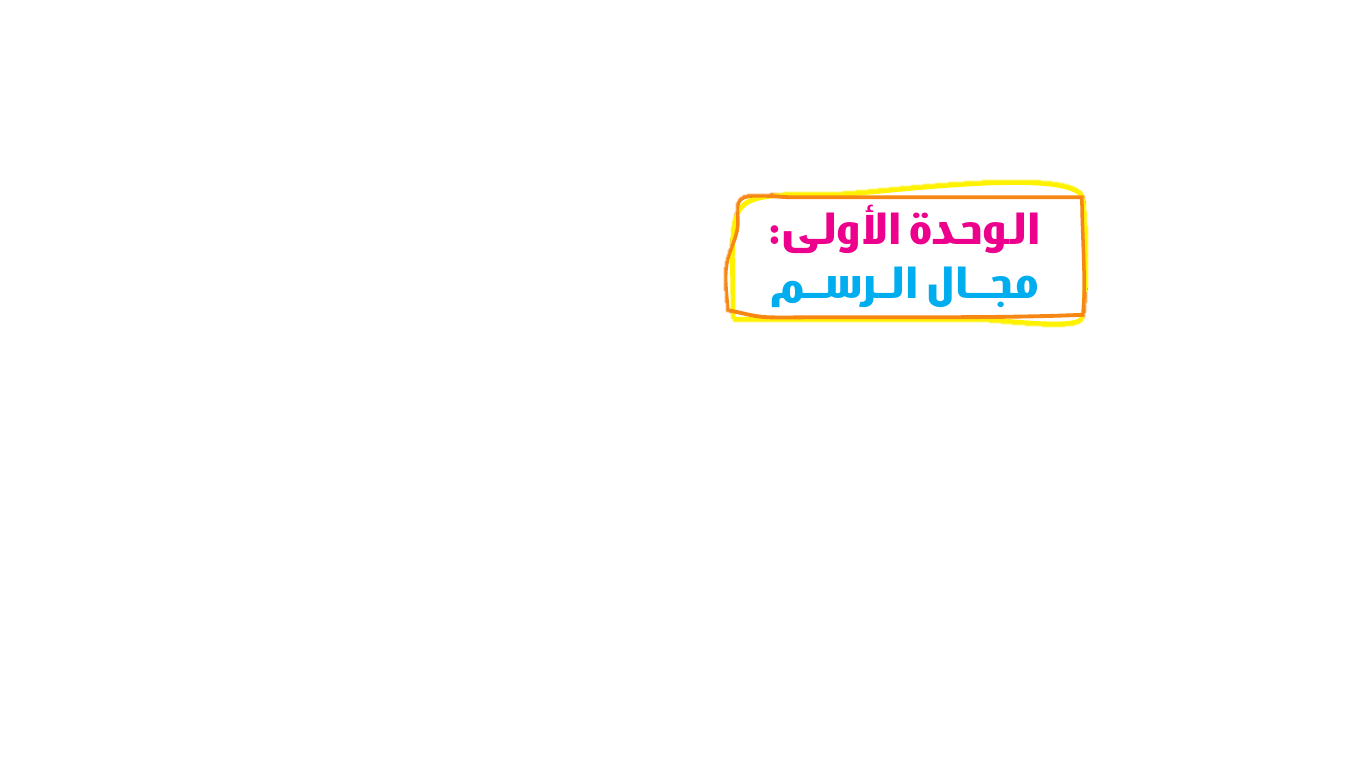 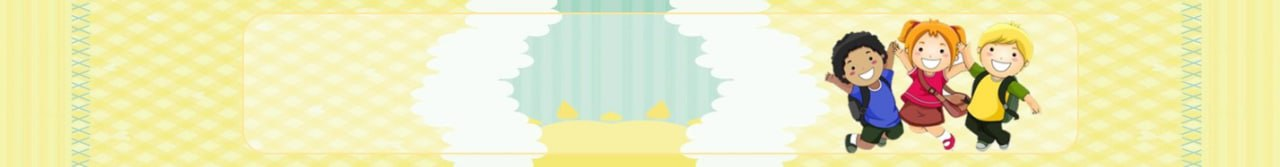 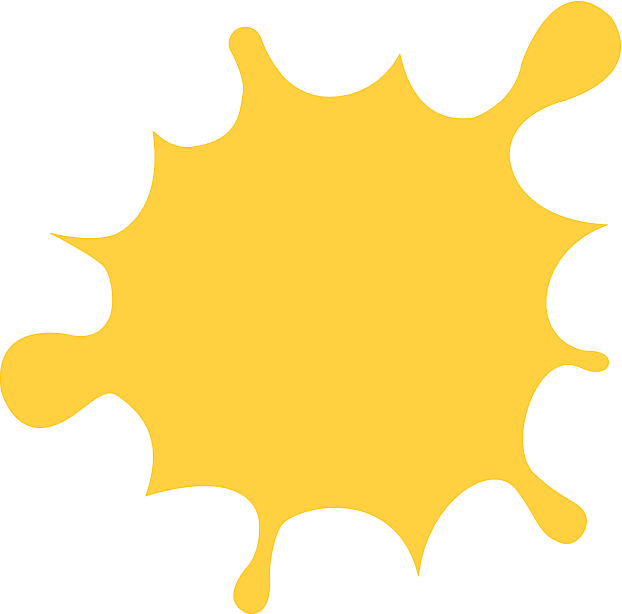 الدرس 
الرابع
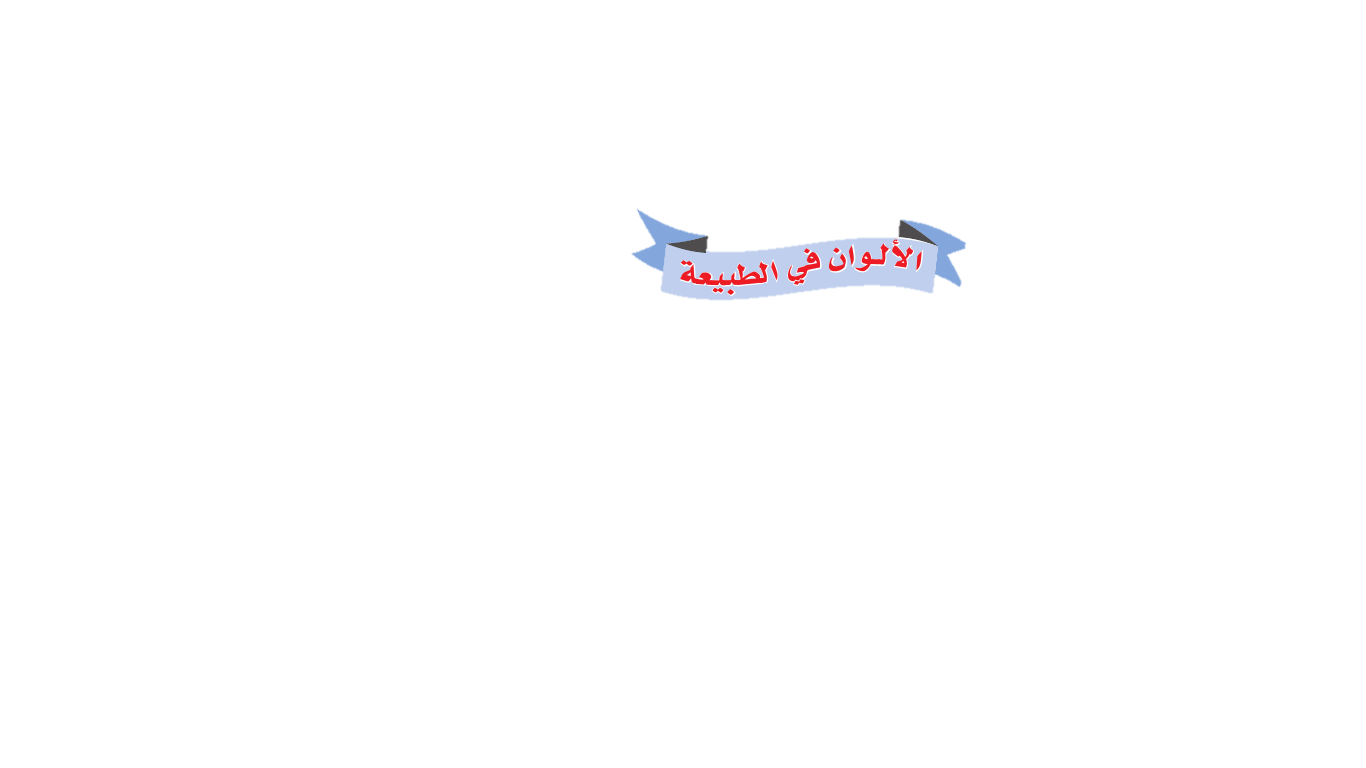 تربية فنية
أول ابتدائي
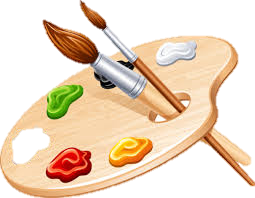 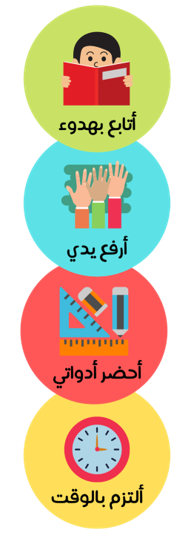 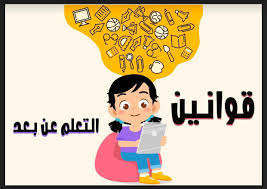 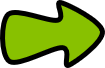 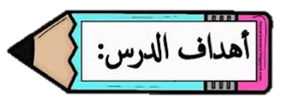 يتوقع من الطالبة فى نهاية الدرس
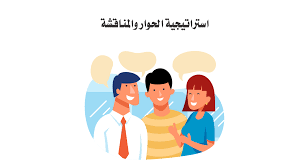 1- التعرف على دور الضوء في الرؤية.
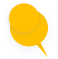 شاهدوا الألوان الموجودة في غرفة جلوسك الان ؟
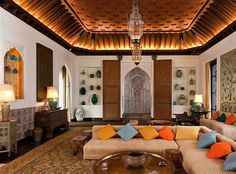 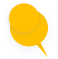 الان . أغلق المصابيح هل نرى هذه الألوان في الغرفة ؟ .
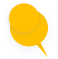 أضيء المصابيح مرة أخرى هل نرى الألوان الآن ؟ .
استراتيجية القصة
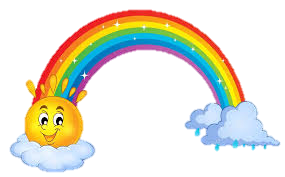 2- قصة قوس المطر .
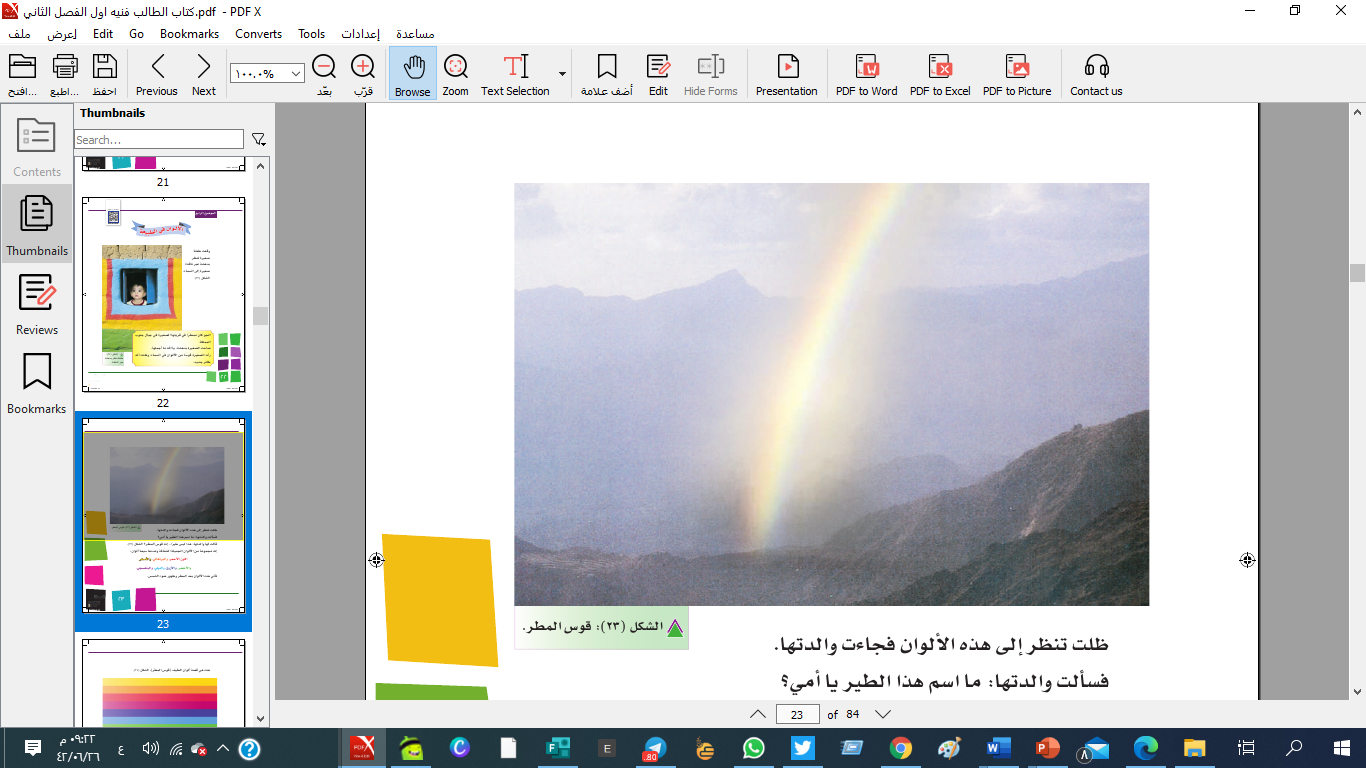 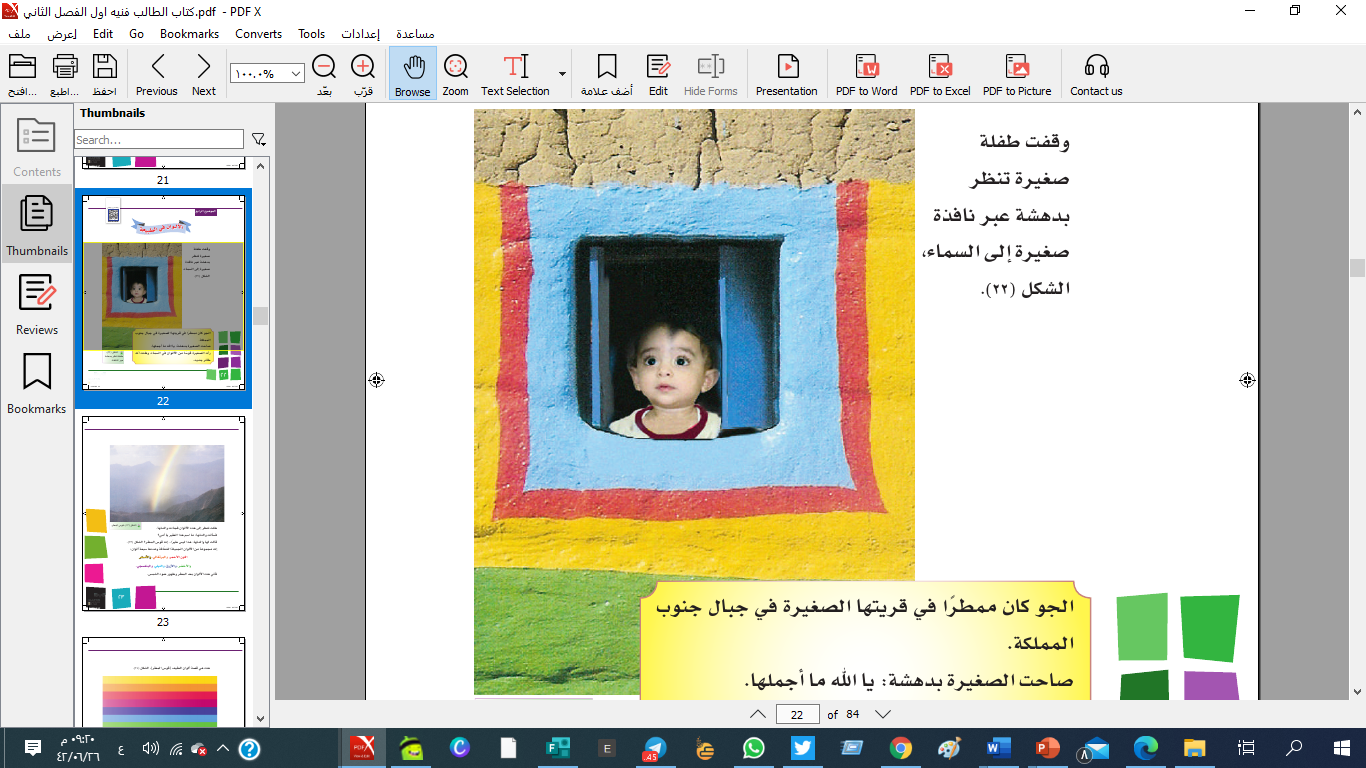 وقفت طفلة صغيرة تنظر بدهشة عبر نافذة صغيرة إلى السماء
الجو كان ممطراً في قريتها الصغيرة في جبال جنوب المملكة 
صاحت الصغيرة بدهشة : يا الله ما أجملها 
رأت الصغيرة قوسا من الألوان في السماء . وظنت أنه طائر جديد
ظلت تنظر الى هذه الألوان فجاءت والدتها
فسألت والدتها ما أسم هذا الطير يا أمي ؟
قالت لها والدتها : هذا ليس طيراً ..إنه قوس المطر
انه مجموعة من الألوان الجميلة الشفافة وعددها سبعة ألوان
احمر
3- ذكر عدد وألوان قوس المطر.
برتقالي
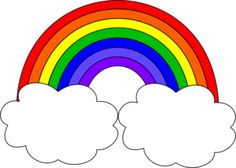 اصفر
اخضر
ازرق
نيلي
بنفسجي
7
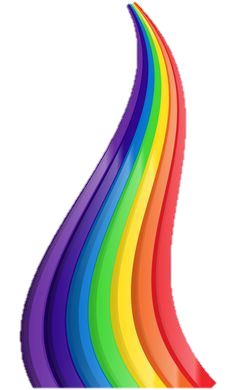 4- تمييز الألوان الأساسية
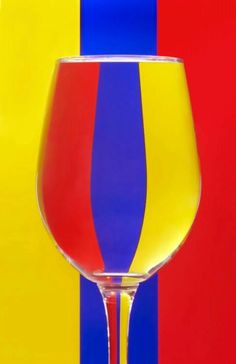 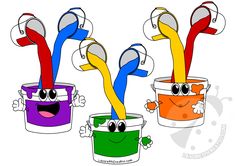 5- تمييز الألوان الثانوية
8
6- التعرف على أهمية الألوان في حياتنا.
ماذا يحدث لو كانت إشارات المرور كلها لونها أحمر؟ 
ماذا يحدث لو أن مصانع الملابس توقفت عن إنتاج ملابس ملونة واكتفت باللون الأسود؟
لو أردنا كوب سيارة أجرة وكانت كل السيارات بيضاء ودون أي علامة ماذا يحدث؟
فتحنا التلفاز لمشاهدة أفلام الكرتون ووجدنا الألوان كلها بيضاء ماذا نشاهد؟
9
الادوات المستخدمة :
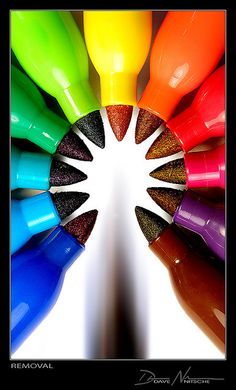 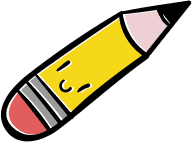 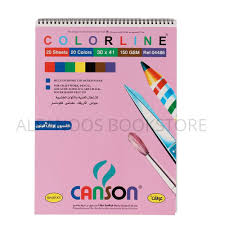 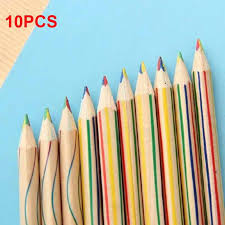 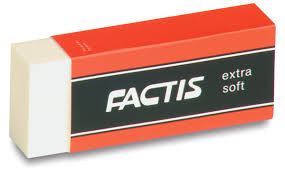 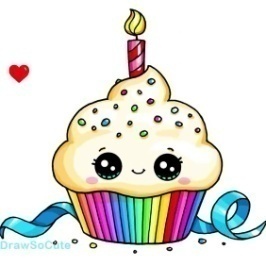 11
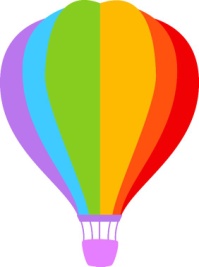 12
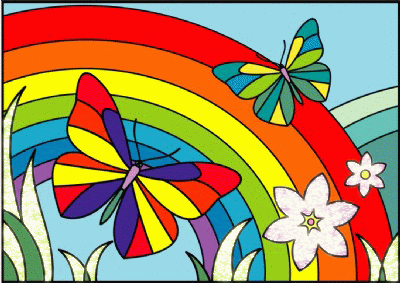 13
14